Equipe projet :
MODELE de QQOCQP
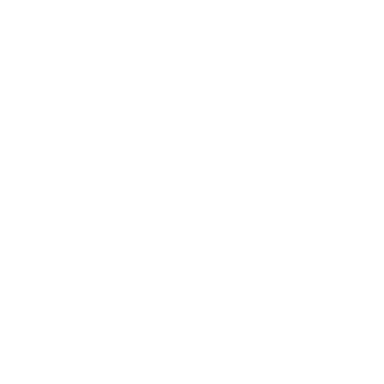 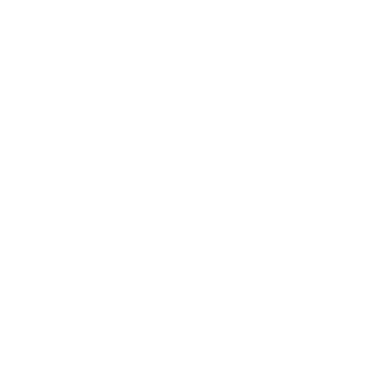 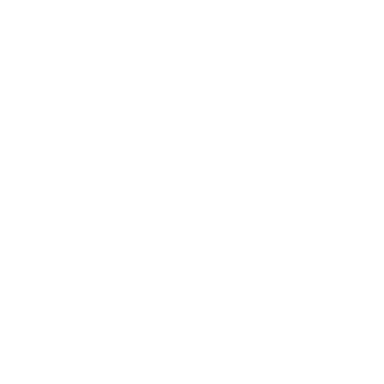 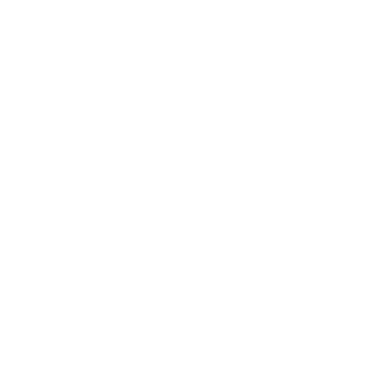 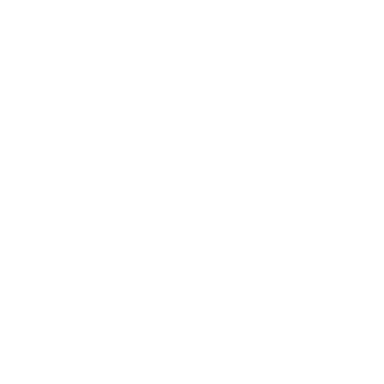 POURQUOI : La réponse à cette dernière question constitue la suite de l'analyse